Hemşirelikle İlgili Ulusal ve Uluslararası Kuruluşlar
Öğretim Görevlisi
Meltem ÖZDUYAN KILIÇ
Ulusal ve Uluslararası Kuruluşlar
Dünya Sağlık Örgütü (World Health Organization-WHO)
Birleşmiş Milletler Çocuklara Yardım Fonu (United Nations International Children's Emergency Fund: UNICEF )
Uluslararası Kızılhaç Örgütü (International Committee Of The Red Cross; ICRC)
Kızılay
Uluslararası Hemşireler Konseyi (International Council Of Nurses: ICN)
Türk Hemşireler Derneği (THD)
Ulusal ve Uluslararası Kuruluşlar
Hemşirelikte Araştırma Geliştirme Derneği (HEMARGE)
American Psychiatric Nurses Association (Amerikan Psikiyatri Hemşireleri Birliği: APNA)
British Nursing Association (İngiliz Hemşireler Birliği: BNA)
Ulusal ve Uluslararası Kuruluşlar
Canadian Nurses Association (Kanada Hemşireler Birliği: CNA)
European Federation Of Nurses Associations (Avrupa Hemşire Birlikleri Federasyonu: EFN)
European Specialist Nurses Organizations (Avrupa Özel Dal Hemşireleri Örgütü: ESNO)
Federation Of European Nurses İn Diabetes (Avrupa Diyabet Hemşireleri Federasyonu: FEND)
International Federation Of Perioperative Nurses (Uluslar Arası Perioperatif Hemşireler Federasyonu: IFPN)
Ulusal ve Uluslararası Kuruluşlar
International Medical Informatics Association (Uluslar Arası Tıp Bilişimi Birliği: IMIA)
Special Interest Group On Nursing Informatics Of Imıa (Uluslar Arası Tıp Bilişimi Birliği- Hemşirelik Bilişimi Grubu: IMIA-NI)
The International Society Of Nurses İn Cancer Care (Uluslar Arası Kanser Bakım Hemşireliği Derneği: ISNCC)
Nanda International  North American Nursing Diagnosis Association (Kuzey Amerika Hemşirelik Tanıları Birliği: NANDA-I)
Ulusal ve Uluslararası Kuruluşlar
Pediatric Endocrinology Nursing Society (Pediatrik Endokronoloji Hemşireliği Derneği: PENS)
Society Of Pediatric Nurses (Pediatri Hemşireleri Derneği: SPN)
The American Association Of Colleges Of Nursing (Amerikan Hemşirelik Okulları Birliği: AACN)
Dünya Sağlık Örgütü (DSÖ-WHO)
Merkezi = Cenevre (İsviçre)
Resmi görevine 7 Nisan 1948’de başlamıştır.
Temmuz 1946 tarihlerinde New York’da düzenlenen Uluslararası Sağlık Konferansı’nda BM’e üye 51 ülkenin temsilcisi ile Gıda ve Tarım Örgütü (FAO), Uluslararası Çalışma Örgütü (ILO), Birleşmiş Milletler Eğitim Bilim ve Kültür Örgütü (UNESCO), OIHP (Merkezi Paris’te bulunan Uluslararası Halk Sağlığı Bürosu), PAHO, Kızılhaç, Dünya İşçi Sendikaları Federasyonu ve Rockefeller Vakfı temsilcileri Dünya Sağlık Örgütü anayasasını oluşturmuşlardır.
Dünya Sağlık Örgütü (DSÖ-WHO)
Türkiye  9 Haziran 1949 da DSÖ’ye üye olmuştur.
Günümüzde 150’den fazla ülkenin üyeliği vardır.
Dünya Sağlık Örgütü (DSÖ-WHO)
Amaçları
Dünya sağlığını koruma
Bölge problemlerine ilgi gösterme ve çözümleme
Üye ülkelere her türlü yardım, malzeme, burs vb. sağlama
Toplum sağlığını geliştirme
Standart geliştirme
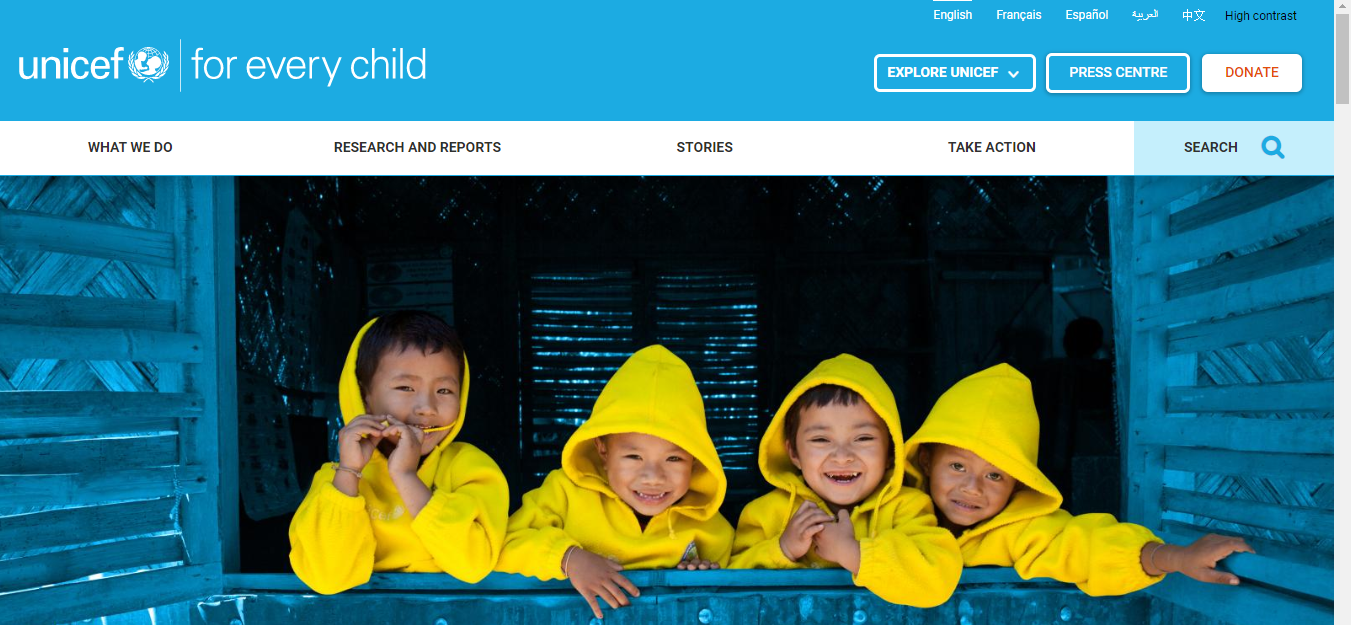 Birleşmiş Milletler Çocuklara Yardım Fonu - UNICEF
1954’te kurulmuştur.
Çocuk haklarının uygulanmasını destekleme konusunda uzmanlaşmış Birleşmiş Milletler kurumudur. 
Kurumun bütün çalışmaları, tarihte en yaygın olarak benimsenen insan hakları sözleşmesi olan BM Çocuk Haklarına dair Sözleşme doğrultusunda yürütülmektedir.
Birleşmiş Milletler Çocuklara Yardım Fonu - UNICEF
UNICEF ülke programları aracılığıyla kadınların ve kız çocukların eşit haklara kavuşmaları, topluluklarının siyasal, sosyal ve ekonomik kalkınmasına tam olarak katılmaları için çaba göstermektedir.
Birleşmiş Milletler Çocuklara Yardım Fonu - UNICEF
Amaçları
Tüm bebeklerin hayatta kalmasını ve tüm çocukların sağlık bakımı, beslenme ve duygusal ve bilişsel gelişimlerini destekleyen bir ortam dahil olmak üzere uygun erken çocukluk bakımını almalarını sağlamak;
Çocukların haklarını hayata geçirmek, toplumda toplumsal cinsiyet eşitliğinin temellerini atmak ve geleceğin çocuklarının eğitimli annelere sahip olmasını sağlamak üzere kız çocukları da dahil olmak üzere tüm çocukların ilköğretimi tamamlamalarını sağlamak.
Birleşmiş Milletler Çocuklara Yardım Fonu - UNICEF
HIV/AİDS’in gençler arasında yayılmasını önlemek ve HIV/AİDS’ten etkilenen çocuklara ve ailelerine yaşamlarını onurlu bir şekilde sürdürebilmeleri için yardımcı olmak;

Çocuk hakları için ikna edici kanıtlar oluşturmak, kaynak yaratmak ve ortaklıklar kurmak, ve kız ve erkek çocuklarına yaşamlarını etkileyen kararlara katılmaları ve seslerini duyurmaları için azami olanak sağlamak.
Birleşmiş Milletler Çocuklara Yardım Fonu - UNICEF
Türkiye, Birleşmiş Milletler Çocuklara Yardım Fonu, çocuk haklarını desteklemek ve bireylerden ve özel sektörden fon toplamak için bir UNICEF Milli Komitesi’nin yanında bir de çocuk refahıyla ilgili kilit alanlarda işbirliği program uygulayan bir Ülke Ofisi’nin bir arada bulunduğu tek ülkedir. Diğer ülkelerde olduğu gibi, Ülke Ofisi Hükümetle görüşülen, üzerinde anlaşılan ve imzalanan bir Ülke Programı temelinde faaliyet göstermektedir. Mevcut Ülke programı 2011-2015 dönemini kapsamaktadır.
Birleşmiş Milletler Çocuklara Yardım Fonu - UNICEF
Ülke programı altında, UNICEF Türkiye çok sayıda bakanlık ve devlet kurumu ile birlikte çalışmaktadır; bunlar arasında Sağlık Bakanlığı, Milli Eğitim Bakanlığı, Adalet Bakanlığı, Devlet Planlama Teşkilatı ve Sosyal Hizmetler ve Çocuk Esirgeme Kurumu Genel Müdürlüğü (SHÇEK) yer almaktadır. UNICEF aynı zamanda Türkiye Büyük Millet Meclisi (TBMM) ve yerel yönetimlerle ortak çalışmaktadır. Uygun yerlerde, Avrupa Birliği ve Dünya Bankası gibi diğer uluslararası kuruluşlarla bağlantı içinde çalışmalar yürütülmektedir. Üniversiteler ve araştırma kurumları, sivil toplum, medya ve bizzat çocuklar, Ülke programının uygulanmasında yer almaktadır.
Uluslararası Kızılhaç Örgütü
Kurucusu Henri Dunant (1859-İtalya, Fransa ve Avusturalya Savaşı)
17 Şubat 1865 Cenevre 14 devletin katılımıyla yapılan toplantı (Henri Dunant ve Gustave Moynier- İsviçre Sosyal Yardım Teşkilatı Başkanı)
Uluslararası Kızılhaç Örgütü
1907’de hemşireliğin bir meslek olarak tanınması kararını almıştır.
1919’da hemşirelik bürosu açılmıştır.
1925 yılında 52 devlet üye olmuştur.
Uluslararası Kızılhaç Örgütü
Amaçları
Savaş halinde yardım malzemesi ve personelini gereken yere göndermek
Üye devletler savaşa girmese dahi, savaşta olan diğer devletlere yardım etmesini sağlamak
Barış zamanında afet durumlarında kalan devletlere yardımda bulunmak
Kızılay
1863 Cenevre toplantı sonucu Osmanlı Devleti’ne iletilmesi…
1867 Abdullah Bey’in Henri Dunant ve Gustave Monier ile iletişimi, yönetmelik  hazırlanması… 
1877 Marko Paşa’nın başkanlığı ile “Yaralı ve Hasta Askerlere Muavenet Cemiyeti”  (Daha sonra Hilal-i Ahmer Cemiyeti)
Kızılay
1907-Besim Ömer Paşa, Kızılhaç toplantısı ve Kızılhaç’a üyelik
Cumhuriyet’in ilanından sonra da Türkiye Cumhuriyeti Kızılay Derneği.
Kızılay
Amaçları
Savaş halinde yardım malzemesi ve personelini gereken yere göndermek
Ani felaketler karşısında yurt içinde ve yurt dışına yardım sağlamak
Savaş ve barışta yardım edecek personeli yetiştirmek
Kızılhaç’a üye devletleri gereksinimleri doğrultusunda yardım etmek
Kuzey Amerika Hemşirelik Tanıları Birliği (NANDA-I)
1973 yılında, Hemşirelik Tanılarını Adlandırma ve Sınıflanması için Görev Gücü olarak ilk toplantısını yapan oluşum, hemşire kuramcıların ve üyelerinin katılımıyla iki yılda bir düzenlenen kongrelerle çalışmalarını sürdürmüştür. ABD dışından, bir çok uluslar arası üyeleri bulunan bu grup 1982 yılında NANDA- Kuzey Amerikan Hemşirelik Tanıları Birliği adı ile bir birlik haline dönüşmüş, 1992 yılında da uluslararası katılımı da temsil edecek şekilde NANDA International adını almıştır
Kuzey Amerika Hemşirelik Tanıları Birliği (NANDA-I)
Amacı:
Hemşirelerin ilgilendiği fenomenini devamlı olarak geliştirerek, arılaşmasını ve sınıflamasını sağlayarak hemşireliğin hasta bakımına katkısının görünürlüğünü, kanıtlanabilirliğini artırmaktır. 
NANDA-I'ın misyonu standardize bir hemşirelik tanıları terminolojisin geliştirilmesini, arılaştırılmasını, yayılmasını ve kullanılmasını kolaylaştırmaktır.
Uluslararası Hemşireler Konseyi - ICN
1899’da Londra’da toplanan Uluslararası Kadınlar Birliği toplantısına katılan hemşire Mrs. Bedford Fenwick konseyi kurma fikrini ileri sürmüştür.
1 Temmuz 1899’da Londra’da yapılan toplantıda ICN’in temelleri atılmıştır.
Uluslararası Hemşireler Konseyi - ICN
Hemşireler tarafından örgütlemekte ve yönetilmektedir. 
ICN; herkes için kaliteli hemşirelik bakımı sağlamak, güvenli küresel sağlık politikaları geliştirmek, hemşirelik bilgi birikimini geliştirmek, tüm dünyada yeterli, yetkin ve saygın hemşirelik mesleğinin varlığını sağlamak, hemşirelerin mesleki bilgilerini toplumun gereksinimlerine uygun bir şekilde kullanabilmesini sağlamak için çalışır.
Uluslararası Hemşireler Konseyi - ICN
Amaçları
Tüm dünyadaki hemşireler arasında birlik sağlamak, 
Tüm dünyada hemşireler ve hemşireliğin ilerlemesini sağlama, 
Sağlık politikalarını etkilemektir.
Uluslararası Hemşireler Konseyi - ICN
Hemşirelik uygulamalarının tanımlanmasını ve karşılaştırılmasını sağlayacak uluslar arası standartları oluşturmak,
Hasta gereksinimlerine, hemşirelik girişimlerine, sağlık sonuçlarına ve kaynakların kullanımına ilişkin kararları, eğitim ve politikaları etkileyecek enformasyon ve bilgiyi oluşturmak; dünya çapında birey, aile ve toplumların hemşirelik bakımlarını tanımlayarak ve karşılaştırarak politikaları yönlendirecek araştırmalarda kullanılan hemşirelik veri tabanı geliştirilmesini kolaylaştırmak
Türk Hemşireler Derneği (THD)
23.08.1933 yılında, gönüllü hemşireler tarafından İstanbul’da  kurulan  “Türk Hastabakıcılar Cemiyeti” adlı cemiyet, Cumhuriyet ile birlikte Hemşirelikte yaşanan gelişmeler ve örgün olarak hemşirelik eğitimi almış hemşirelerin çabaları ile 3 Temmuz 1943 tarihinde  yeniden düzenlenerek Türk Hemşireler Derneği  adını almıştır. 
“Türk Hemşireler Derneği  İdare Heyeti” oluşturulmuş ve Esma DENİZ Türk Hemşireler Derneği’nin ilk başkanı seçilmiştir.
Türk Hemşireler Derneği (THD)
13 Haziran 1949 tarihinde Türk Hemşireler Derneği,  Uluslararası Hemşireler Konseyine (ICN- International Council of Nurses) üye olmuştur.
Amacı; hemşirelik mesleğinin toplum yararına üst düzeyde nitelikli ve güvenilir hizmet verecek özerk bir sağlık mesleği olması için çalışmaktır.
Türk Hemşireler Derneği (THD)
Birey, aile, gruplar ve toplumun hakkaniyet ilkeleri doğrultusunda, ihtiyacı olduğu zamanda ihtiyacı olduğu kadar nitelikli hemşirelik hizmeti almasını sağlamaya yönelik çalışmalarda bulunmak, yapılan çalışmalara katılmak.
Hemşirelik hizmetlerinin öncelikli olarak sağlığın geliştirilmesi ve hastalıkların önlenmesine yönelik bir sistem içerisinde yürütülmesi için çalışmak.
Hemşirelik hizmetlerinin hemşireler arasında ortak bir dil ile yürütülen, görünür, dolayısı ile ölçülebilir ve değerlendirilebilir bir hizmet olduğunu ortaya koymaya yönelik çalışmalarda bulunmak ve çalışma sonuçlarını sürekli izleyerek geliştirmek.
Türk Hemşireler Derneği (THD)
Hemşirelerin hem bir birey hem de bir meslek mensubu olarak içinde yer aldığı sağlık sistemini yönlendiren politikaları izlemek, gerektiğinde ilgili karar mekanizmalarında politika oluşturulmasına ve belirlenen politikanın izlenmesine katkı vermek ve yine gerektiği zaman ve yerde görüşlerini açıklamak.
Bir sektör olarak farklı mesleklerden oluşan sağlık alanında hemşirelikle ilgili diğer dernekler, sivil toplum kuruluşları, sendika veya vakıflarla ortak bir amacı gerçekleştirmek üzere oluşturulan platformlarda yer almak, ortak bildirilere katılmak.
Türk Hemşireler Derneği (THD)
Hemşirelik bakımının verildiği her ortamda bakımın, ortamın özelliklerinden kaynaklanan bir özle verilecek şekilde yönetilmesi için çalışmak. Bu bağlamda, mevzuat değişikliği gerekiyorsa buna yönelik çalışmalar yapmak ve yapılan çalışmalara katılmak.
Türk Hemşireler Derneği (THD)
Eleştirel düşünce ve araştırmalar yoluyla temel hemşirelik eğitimi ile uygulamalarının geliştirilmesi ve meslektaşlarının mesleki kariyerlerinde ilerlemeleri için çalışmak, bu doğrultuda yapılan çalışmaları desteklemek, gerektiğinde katılmak.
Hemşirelikle ilgi çalışmalar yapan uluslar arası kuruluşlarla iş birliğini geliştirmek.
Üyeleriyle düşünce ve eylem birliği içinde olmanın koşullarını sağlamak.
Mesleğin onurunu korumak
Türk Hemşireler Derneği (THD)
Mesleki uygulamayı yönlendirecek meslek ahlakı kurallarını evrensel ahlak değerlerini de dikkate alarak oluşturmak ve sürekli geliştirmek. l) Kişi ya da kuruluşlar tarafından mesleği değer kaybına uğratabilecek sözlü ya da yazılı beyanlar karşısında girişimde bulunmak.
Üyeleri için kredilendirilmiş sertifika programlarını ilgili kuruluşlarla iş birliği içinde düzenlemek.
Hemşirelik mesleğinin toplum sağlığına getireceği katkıları toplumla iş birliği içerisinde tartışmak.
Türk Hemşireler Derneği (THD)
Derneğin amaçları ile bağlantılı, kongre, konferans, seminer, sempozyum gibi toplantılar düzenlemek.
İstenen görevleri tüzüğüne aykırı olmadıkça yerine getirmek. Derneğin amacı ve çalışma konuları ile ilgili gerektiğinde her türlü hukuksal girişimde bulunmak.
http://www.turkhemsirelerdernegi.org.tr/tr.aspx
Hemşirelikte Araştırma Geliştirme Derneği (HEMAR-G)
Hemşirelikte Araştırma Geliştirme Derneği (HEMAR-G), 29.02.1996 tarihinde kuruluş başvurusu yapılan ve Nisan 1996’da tüzüğü onaylanarak faaliyete geçen bilimsel nitelikte bir dernektir.
Derneğin amacı, hemşireliği, inceleme ve araştırmalara dayalı olarak geliştirmek ve mesleki hakların korunması ve geliştirilmesi için çalışmaktır.
Hemşirelikte Araştırma Geliştirme Derneği (HEMAR-G)
HEMAR-G, Türkiye’deki hemşirelerin, güncel gelişmeleri hızlı şekilde izleyebilmelerini, eğitici hemşirelerin çalışmalarını desteklemeyi, güvenilir bilgiler ve yenilikler ortaya koyan araştırma ve yayın sayısını artırmayı, eğitilenlerin kalitesini güçlendirmeyi; bu bağlamda da toplum sağlığını geliştirecek, koruyacak iyileştirecek hemşirelik hizmetlerinin kalitesini güvence altına almayı hedeflemektedir.
Hemşirelikte Araştırma Geliştirme Derneği (HEMAR-G)
Dernek bu amaca yönelik olarak hemşirelik eğitimi, hizmetleri, yönetimi ve mevzuat gibi alanlarda çalışmalar yapmak üzere aşağıdaki faaliyetleri gerçekleştirir;

Bilimsel toplantılar (kongre, sempozyum, konferans v.b) düzenler.

İlgili ulusal ve uluslararası kurum ve kuruluşlarla işbirliği yapar.
Hemşirelikte Araştırma Geliştirme Derneği (HEMAR-G)
Araştırma ve projeler planlar, planlanmış proje ve araştırmaları olanakları ölçüsünde destekler.
Toplumun sağlıkla ilgili gereksinimlerini ve mesleğin sorunlarını dikkate alarak hemşirelikte araştırma önceliklerini belirler.
Yükseköğretim kurumları ile işbirliği içersinde sertifika programları düzenler, koordine eder.
Yayın (kitap, dergi, broşür v.b) yapar.